Wie zufrieden bist du mit der letzten Stunde?
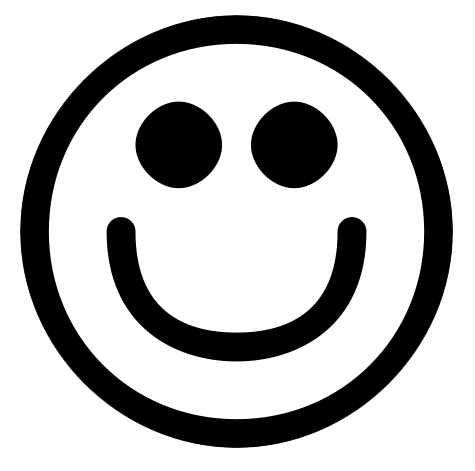 Lernklima
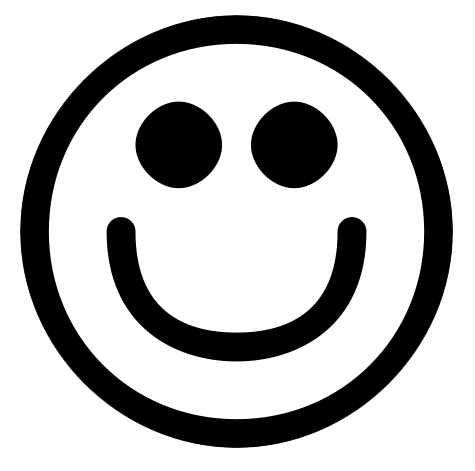 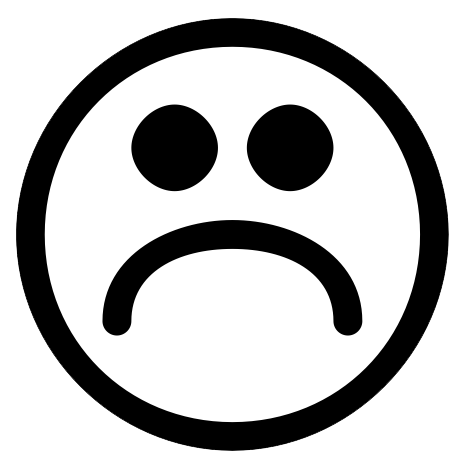 Lernergebnis
Feedback mit Koordinatensystem (Beispiel)
edkimo.com
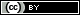 Wie zufrieden bist du mit der letzten Stunde?
Lernklima
Lernergebnis
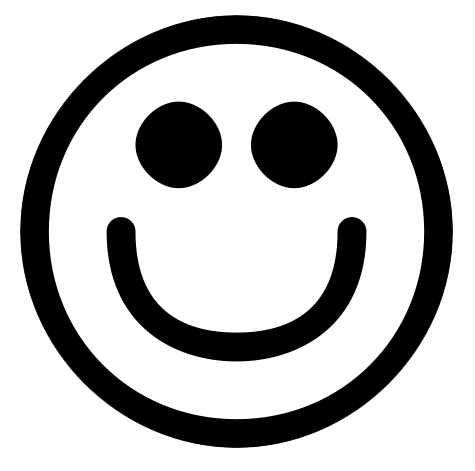 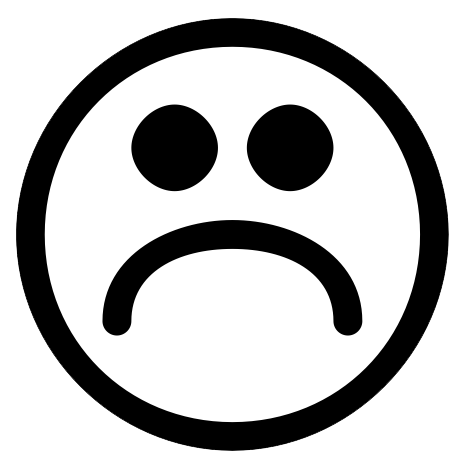 Feedback mit Vierfeldertafel (Beispiel)
edkimo.com
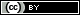 Feedback zur Gruppenarbeit
Es hat Spaß gemacht.
Ich habe 
wenig 
gelernt.
Ich habe 
viel 
gelernt.
Es war langweilig.
Feedback mit Fadenkreuz(Beispiel)
edkimo.com
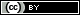 Wir war die letzte Unterrichteinheit?
Thema und 
Lerninhalte
Methoden und 
Gestaltung
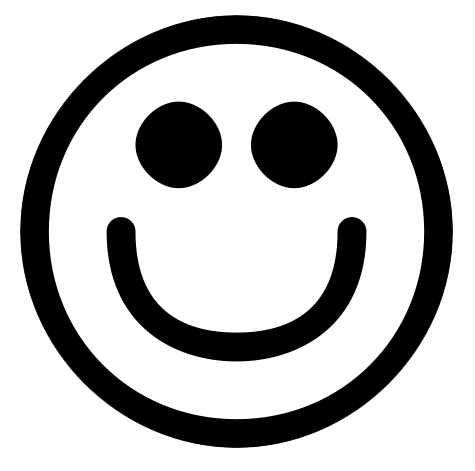 Meine 
Motivation
Lernklima 
in der Klasse
Feedback-Zielscheibe (Beispiel)
edkimo.com
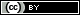 Das neue Thema fand ich …
spannend
langweilig
Die Aufgabenstellung fand ich …
schwer
leicht
Wie hat dir die Stunde gefallen?
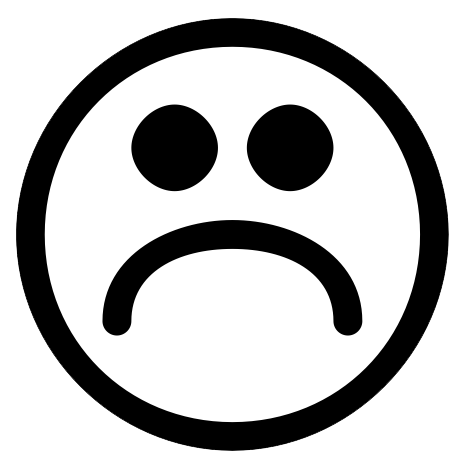 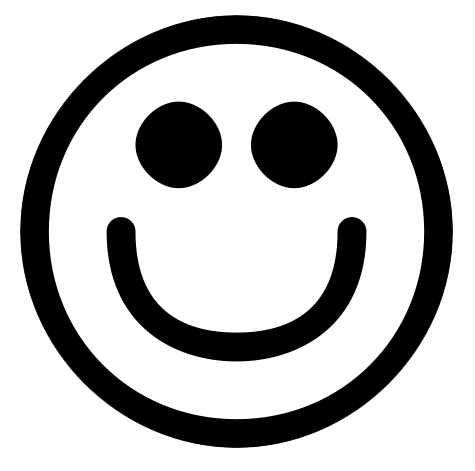 Feedback mit Ein-Punkt-Abfrage (Beispiel)
edkimo.com
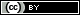 Feedback mit Koordinatensystem (Vorlage)
edkimo.com
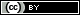 Feedback mit Vierfeldertafel (Vorlage)
edkimo.com
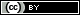 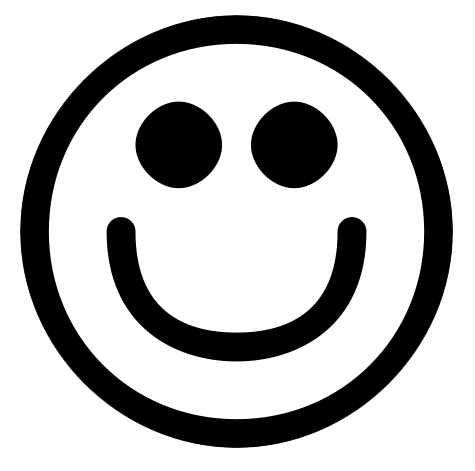 Feedback-Zielscheibe (Vorlage)
edkimo.com
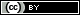 Feedback mit Fadenkreuz (Vorlage)
edkimo.com
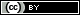 Ein-Punkt-Abfrage (Vorlage)
edkimo.com
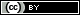